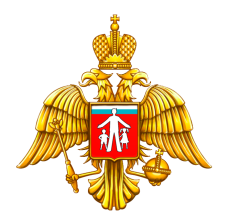 Уполномоченный по правам ребенка в Ярославской области
«Институт уполномоченных по защите прав участников образовательного процесса – гарант восстановления нарушенных прав детей»


Ярославль, 2016
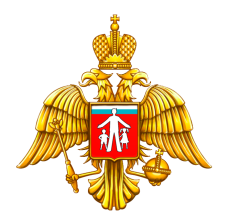 «При деловом конфликте идет обсуждение проблемы. В психологическом конфликте обсуждаются личности. Психологический конфликт идет до взаимного уничтожения, а деловой решает проблему и сближает партнеров» Литвак М. Е.
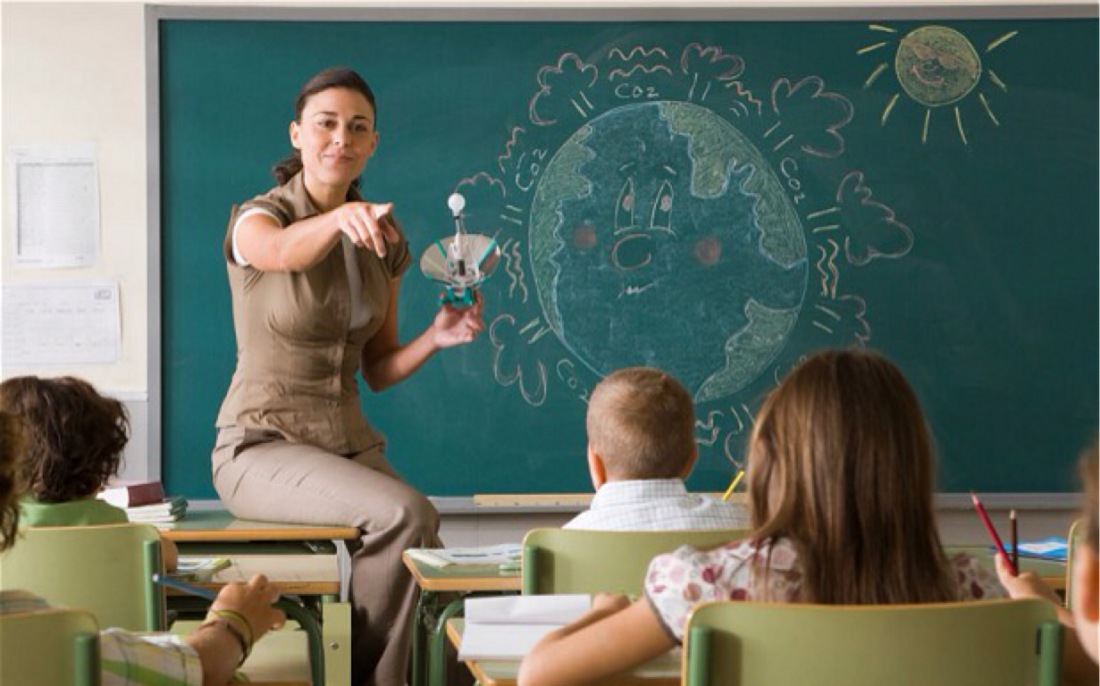 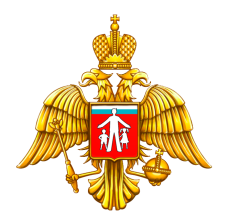 Формы разрешения конфликтовучастников образовательного процесса
Институт уполномоченных по защите прав участников образовательного процесса в образовательной организации (учреждений) при Уполномоченном по правам ребенка в ярославской области.

Комиссии по урегулированию споров между участниками образовательных отношений.

Альтернативная процедура урегулирования споров с участием в качестве посредника независимого лица – медиатора (процедура медиации).
Институт уполномоченных по защите прав участников образовательного процесса в образовательных организациях при Уполномоченном по правам ребенка в Ярославской области
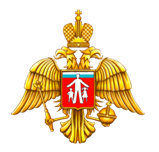 Вводится в структуру органов общественного управления образовательных организаций.
Имеет целью усиление гарантий  защиты прав, свобод и охраняемых законном интересов, восстановление нарушенных прав.
Субъекты правоотношений - участники образовательного процесса.
Объект - образовательные организации.
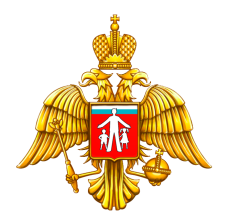 Основные цели и задачи уполномоченных по  защите прав участников образовательного процесса в образовательных организациях
Всемерное содействие  восстановлению нарушенных прав участников образовательного процесса.
Оказание помощи законным представителям несовершеннолетних в регулировании взаимоотношений с детьми в конфликтных ситуациях.
Обеспечение взаимодействия обучающихся, их родителей и иных законных представителей, семей, педагогических работников и других участников образовательного процесса по вопросам защиты их прав.
Содействие правовому просвещению  участников образовательного процесса.
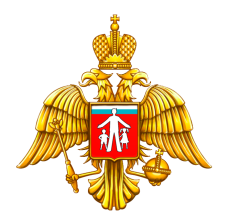 Выборы уполномоченных по защите прав участников образовательного процесса в образовательных организациях при Уполномоченном по правам ребенка в Ярославской области
В выборах участвуют:
 Работники образовательной организации.
Родители, иные законные представители несовершеннолетних.
Обучающиеся, достигшие 14-летнего возраста
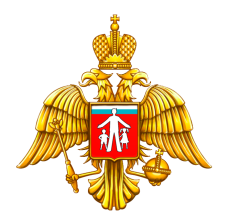 Комиссия по урегулированию споров между участниками образовательных отношений
Создается в целях урегулирования разногласий между участниками образовательных отношений по вопросам реализации права на образование, в том числе:
в случае конфликта интересов педагогического работника;
применения локальных нормативных актов;
обжалования решений о применении к обучающимся дисциплинарного взыскания.
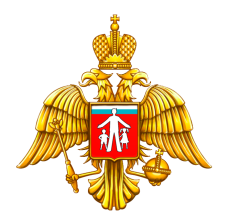 Комиссия по урегулированию споров между участниками образовательных отношений
Создается в организации, осуществляющей образовательную деятельность из равного числа:
представителей совершеннолетних обучающихся;

  родителей (законных представителей) несовершеннолетних обучающихся;

  работников организации, осуществляющей образовательную деятельность.
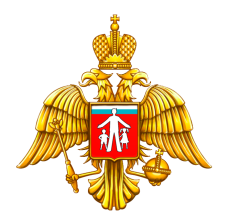 Процедура медиации введена на основанииФедерального закона  от 27.07.2010 № 193-ФЗ «Об альтернативной процедуре урегулирования споров с участием посредника (процедура медиации)»:
применяется к спорам, возникающим из гражданских правоотношений, в том числе в связи с осуществлением предпринимательской и иной экономической деятельности, а также спорам, возникающим из трудовых правоотношений и семейных правоотношений (ч. 2 ст. 1 ФЗ);

процедура медиации не применяется к коллективным трудовым спорам, а также спорам, возникающим из отношений, указанных в ч. 2 ст. 1, в случае, если такие споры затрагивают или могут затронуть права и законные интересы третьих лиц, не участвующих в процедуре медиации, или публичные интересы (ч. 5 ст. 1 ФЗ).
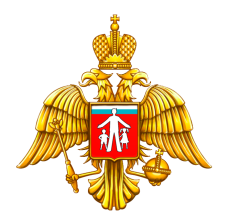 Преимущества института уполномоченных по защите прав участников образовательного процесса в образовательной организации
Возможность выявление проблемы на ранней стадии;
Контроль за всеми образовательными организациями на территории региона;
Позволяет купировать конфликтную ситуацию до передачи дела в суд либо правоохранительные органы в рамках одной образовательной организации;
Позволяет избежать судебной тяжбы, нахождения сторон в состоянии стресса на протяжении длительного времени;
Не требует привлечения сторонних организаций, органов и третьих лиц извне;
Выполняет роль медиатора;
Использует ресурсы внутри образовательной организации, в том числе опыт педагогов и психологов, взаимодействует с комиссией по урегулированию споров;
Уполномоченные информируют Уполномоченного по правам ребенка в Ярославской области о состоянии соблюдения и защиты прав, свобод и законных интересов ребенка в образовательных организациях и фактах нарушения прав и интересов ребенка, как гаранта соблюдения прав и законных интересов несовершеннолетнего для принятия мер быстрого реагирования до возникновения конфликтной ситуации.
Уполномоченный по правам ребенка в Ярославской области Крупин Михаил Львович
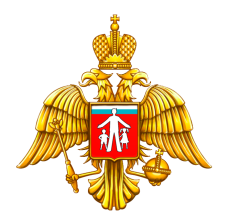 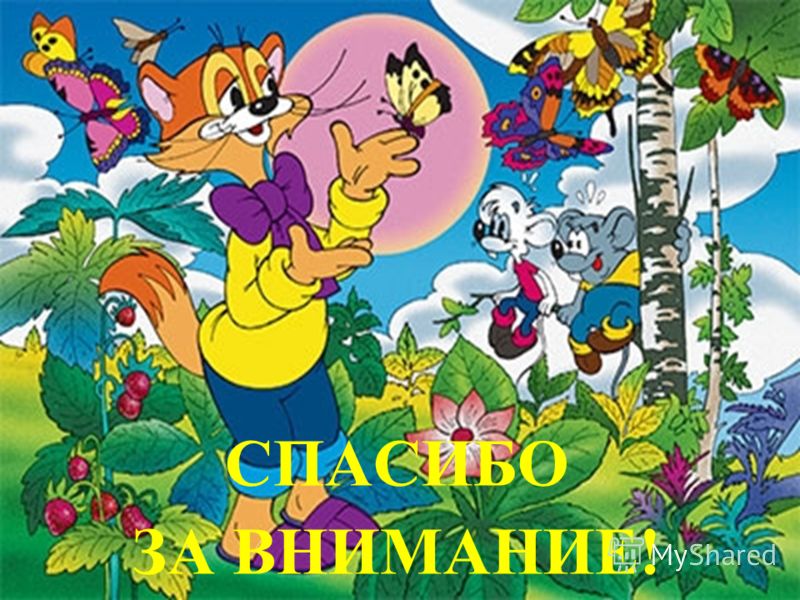